TP-2018-0233R01-Scope_of_Smart_City
Scope of Smart City Standards Work
Group Name: TP
Source: Youngjin Na, Min-Byeong Lee, Joon-Young Kim / HYUNDAI Motor (TTA)
	JaeSeung Song / KETI (TTA)
Meeting Date: 2018-09-17 to 2018-09-21
In Reality
Common Data Model, Terminology and Ontology for selected service 
(e.g., V2X, Smart Building)  MAS should standardize
Dashboards
City Apps
3rd party apps
Analytics apps
Dashboards
City Apps
3rd party apps
Analytics apps
Cloud apps
SPARQL or
REST APIs
REST 
APIs
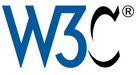 REST 
APIs
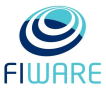 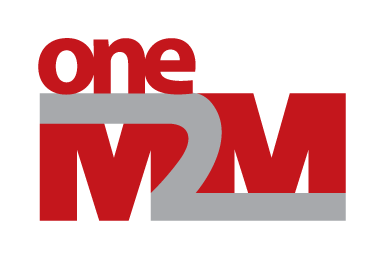 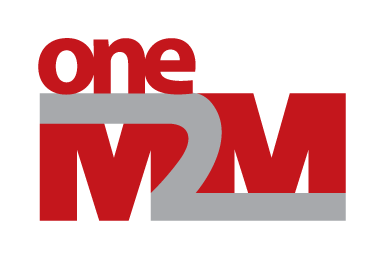 Data Hub
Semantic & context-aware support (e.g., NGSI-LD)
 MAS should standardize
Smart city backend
Semantics
Other data
sources
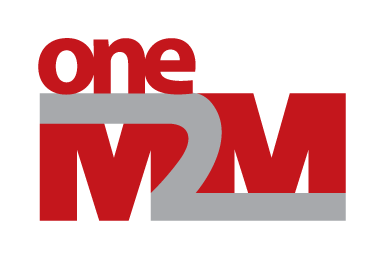 Existing 
deployments
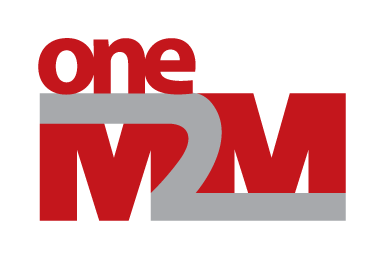 Smart city frontend
Adapter
I/F to other 
IoT platforms
oneM2M from SP B
oneM2M-V2X from SP B
oneM2M from SP A
App
App
App
Data center
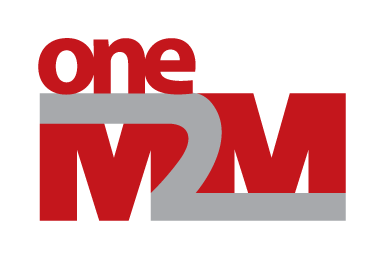 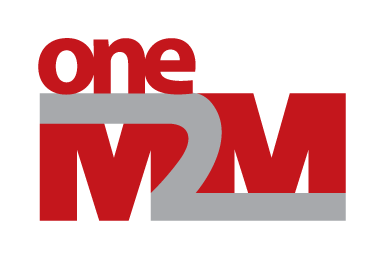 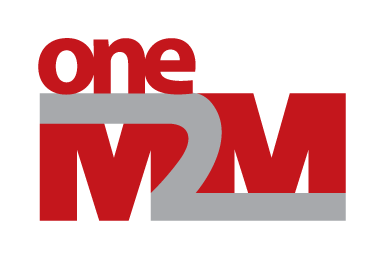 D
D
D
D
D
D
Field domain
D
D
D
Gateway
Gateway
Device
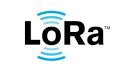 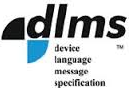 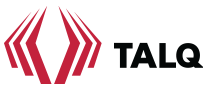 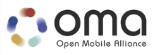 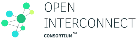 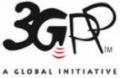 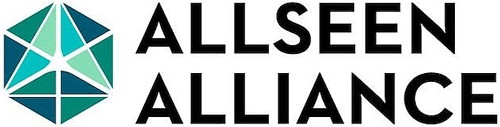 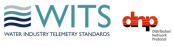 LWM2M
Smart City (Key Findings)
Smart city platforms bring significant efficiencies when the number of applications grows
Initial cost of platform investment tends to be marginal compared to economies of scale, OPEX options can alleviate initial costs
Connectivity, plenty to chose from
Machine learning and analytics create great benefits (e.g. traffic management, parking management)
Living labs for research and innovation
Open standards are crucial for sustainable success
Various IoT platforms are co-existing and collaborating (even several oneM2M platforms)
Data level interoperability
Common Terminology and Ontology across various service domains
Interworking between smart cities
Semantics and Context should work together to provide more precise service
A possible smart city blue-print
Cloud apps
Dashboards
City Apps
3rd party apps
Analytics apps
Dashboards
City Apps
3rd party apps
Analytics apps
SPARQL or
REST APIs
REST 
APIs
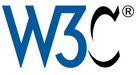 REST 
APIs
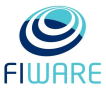 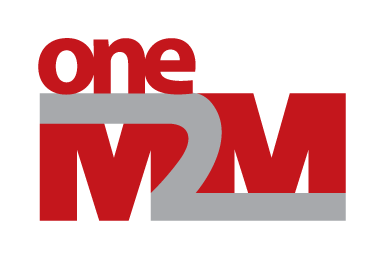 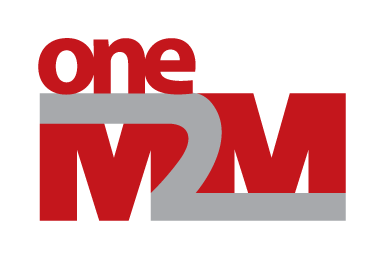 Open data 
(Semantics)
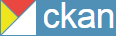 Smart city backend
Data
Mgmt
Cloud
VM Mgmt
Group mgmt
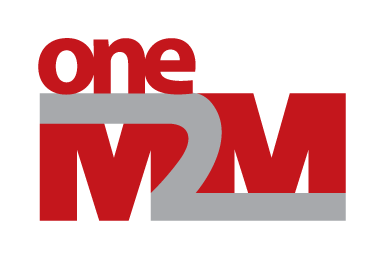 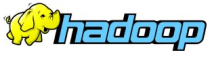 Location
Big Data Storage
Other data
sources
Big Data enablers
Broker
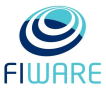 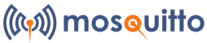 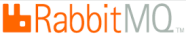 I/F to other 
IoT platforms
Existing 
deployments
Discovery
Adapter
Adapter
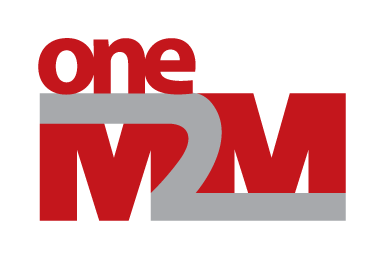 App
App
App
DeviceInterworking
Smart city frontend
Security
Data center
Device mgmt
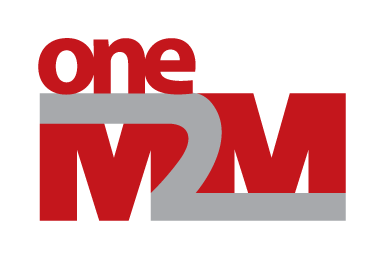 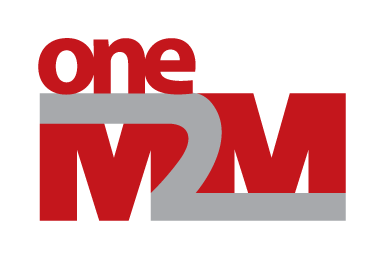 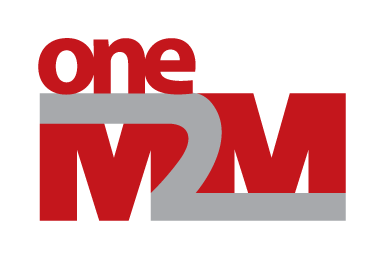 D
D
D
D
D
D
D
D
D
Gateway
Gateway
Device
Field domain
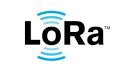 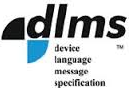 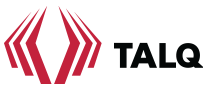 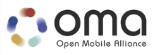 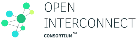 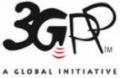 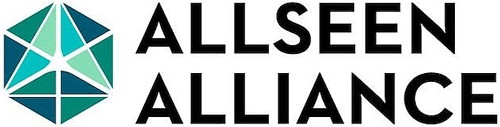 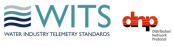 LWM2M
In Reality
Dashboards
City Apps
3rd party apps
Analytics apps
Dashboards
City Apps
3rd party apps
Analytics apps
Cloud apps
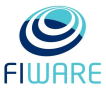 REST 
APIs
REST 
APIs
SPARQL or
REST APIs
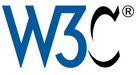 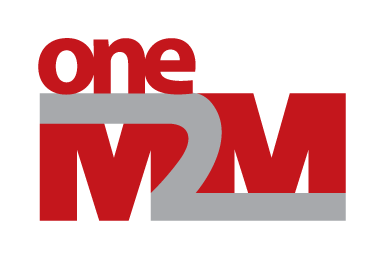 NGSI-LD
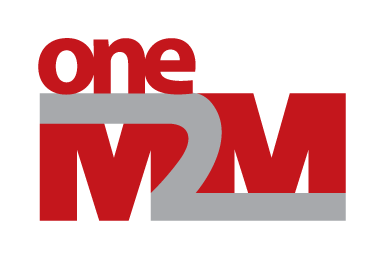 Semantics
Smart city backend
Context
Data Hub
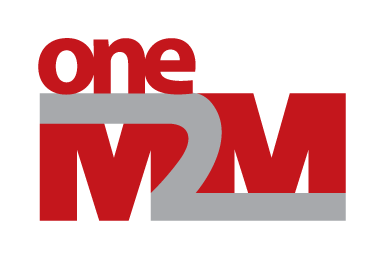 Common data model, terminology, ontology
Other data
sources
Existing 
deployments
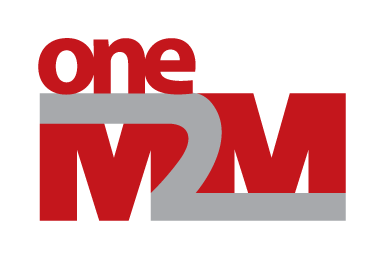 Smart city frontend
Adapter
I/F to other 
IoT platforms
oneM2M from SP B
oneM2M-V2X from SP B
oneM2M from SP A
App
App
App
Data center
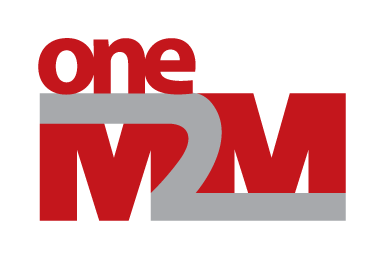 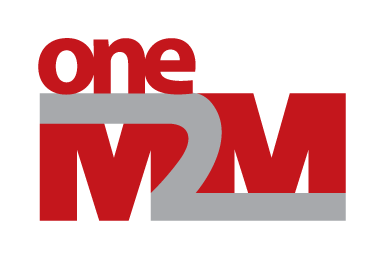 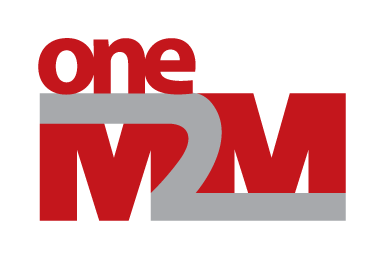 D
D
D
D
D
D
Field domain
D
D
D
Gateway
Gateway
Device
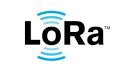 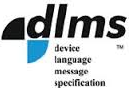 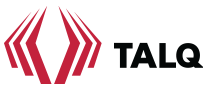 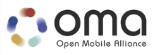 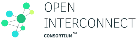 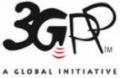 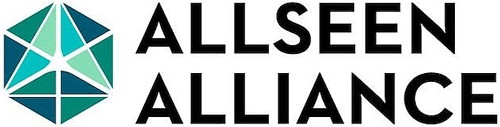 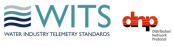 LWM2M
In Reality
Dashboards
City Apps
3rd party apps
Analytics apps
Dashboards
City Apps
3rd party apps
Analytics apps
Common Data Model, Terminology and Ontology for selected service 
(e.g., V2X, Smart Building)
REQ & MAS
Cloud apps
SPARQL or
REST APIs
REST 
APIs
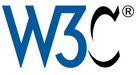 REST 
APIs
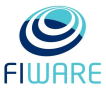 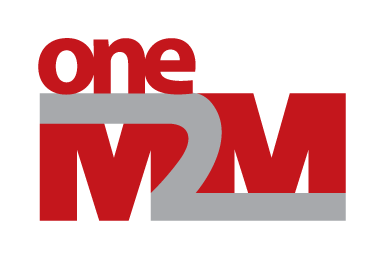 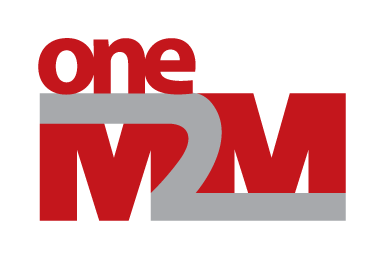 Data Hub
ARC & MAS
Semantic & context-aware support (e.g., NGSI-LD)
Smart city backend
Semantics
Other data
sources
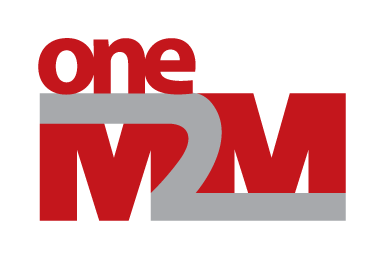 How to find IN-CSE? (e.g., Registry for IN-CSE)
ARC
Existing 
deployments
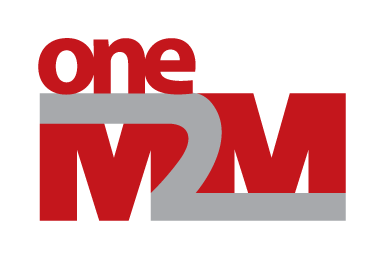 Smart city frontend
Adapter
I/F to other 
IoT platforms
oneM2M from SP B
oneM2M-V2X from SP B
oneM2M from SP A
App
App
App
Supporting IoT Platforms Local Breakout (e.g., Mcc’)
ARC
Data center
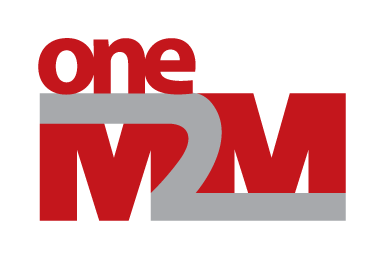 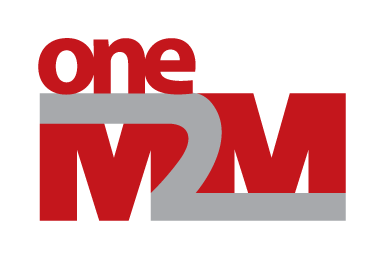 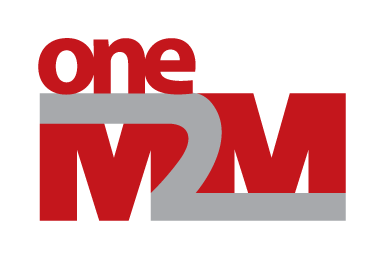 D
D
D
TST
Smart City Profiles & Certification Program Support
D
D
D
Field domain
D
D
D
Gateway
Gateway
Device
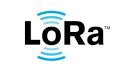 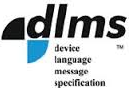 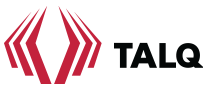 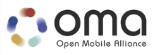 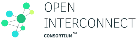 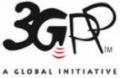 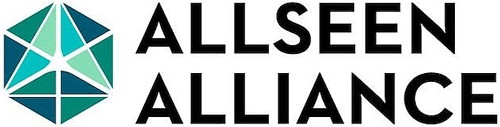 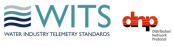 LWM2M
Thank you!